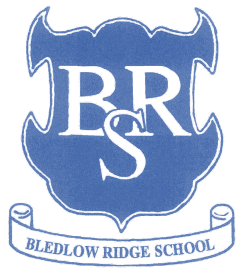 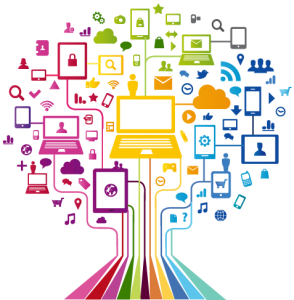 Curriculum Overview Year 3
Spring Term 2023-2024
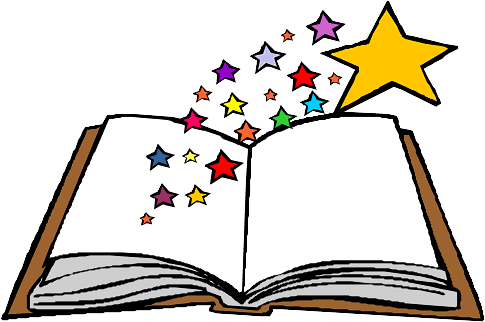 Please find below information about what your child will be learning this term.
If you would like more information speak to your child’s teacher.
English
Key Texts to Study:
Rainbow Bird – Eric Maddern
Ancient Egyptians – Ladybird Histories
Mouse, Bird, Snake, Wolf – David Almond

Type of writing
Creation Stories
Myths and Legends
Non-chronological reports
Poetry – Kennings and raps
Maths
More time has been spent on Place value, addition and subtraction so we are now just about to start our:
Multiplication and Division (2,3,4,5,6,8,10) 
Fractions
Length and Perimeter
Mass and Capacity
topics.
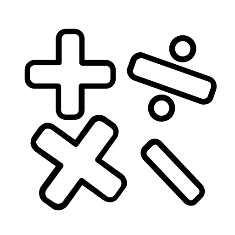 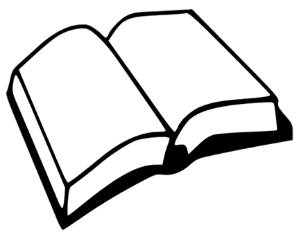 Science
Topic
Light and Dark (light travels to our eyes, mirrors and shadows)

Rock detectives (Types, uses and formations and fossils) 

Plants through the seasons (an ongoing topic and possible visits on-site and off site)

Working like scientists -recordings
History/Geography
Egypt - Where in the world is Egypt. What is it like in Egypt? Why is the Nile so important to Egyptians today?
 Ancient Egypt-What do we know already? How do we know what it was like 5,000 year ago?
Why live and build settlements there? Why was the Nile so important? How did Egyptians help us? 

We might start our Mountains topic early.
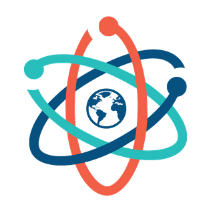 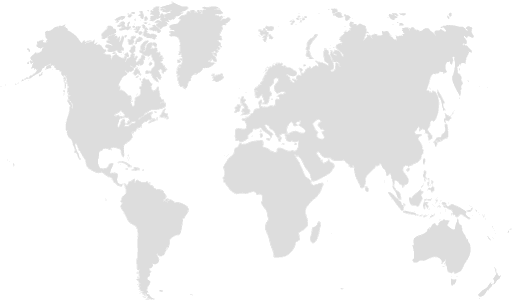 PE 

Netball –  Class Teacher

Football–  Class Teacher 

Fitness –  Premier Sports 

Games –  Premier Sports
RE
Could Jesus really heal people? Were these miracles or is there some other explanation?

What is good about Good Friday?
Art/ Design

Surface and colour 
Working with shape and colour 
“Painting with scissors”. 
Collage and stencil in response to looking at Egyptian self portrait artwork. 

Egyptians masks , Cartouches 
(Mummification)
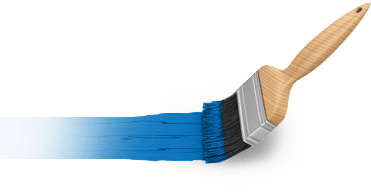 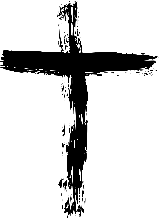 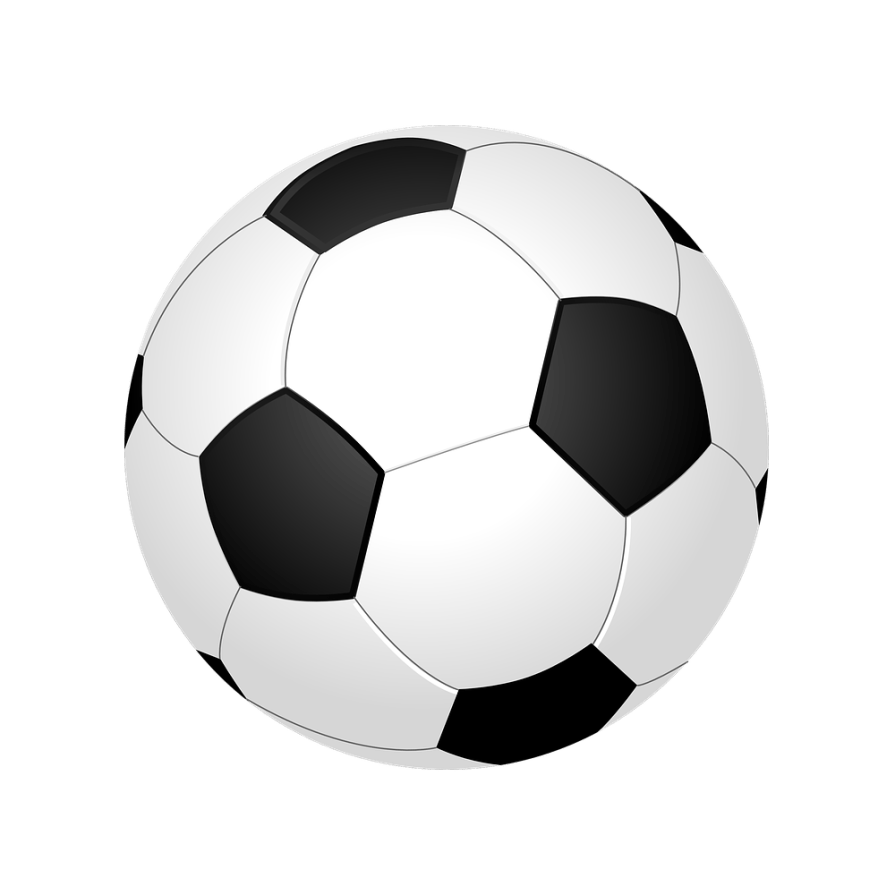 Music
Egyptian Music 
Analysing the pattern of rhythms and creating and performing our own responses to it.
Exploring descriptive sounds
Computing

Scratch – creating algorithms
Branching databases.
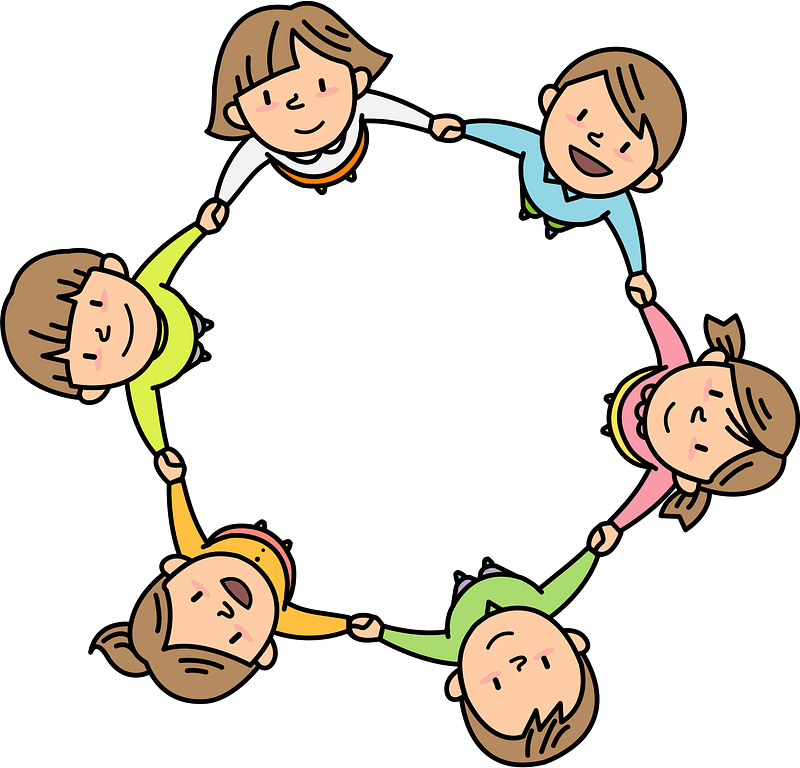 PSHE

Relationships (body language, being good friends, Responsibility (stealing) and Emotions (grief).
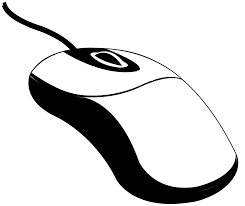